Pressure measurements
Written test No.1 of April 9, 2021
a) In base allo schizzo in figura, quali variabili di processo vengono effettivamente misurate nel serbatoio (TEMPERATURA, PRESSIONE, PORTATA, LIVELLO) ❓

Di seguito puoi presumere che Hroof (altezza totale del serbatoio) è pari a 15.0 m, 
• il serbatoio contiene stirene liquido (gravità specifica 0.909) 
• un sensore di pressione (P1) nella parte inferiore in fase liquida e un altro sensore di pressione (P3) in fase gassosa sopra il liquido consentono di determinare il livello del liquido nel serbatoio .
   b) Determinare la pressione relativa P1 quando il serbatoio è pieno di stirene
The system for the measurement, monitoring and data acquisition of process variables in a large tank of a liquid is shown in figure.
Based on the sketch in figure, which process variables are actually measured in the tank (TEMPERATURE, PRESSURE, FLOW RATE, LEVEL) ❓
 In the following, you can assume that 
the storage tank is 15.0 m high, that is Hroof =15.0 m > H
the tank contains liquid styrene (specific gravity 0.909)
a pressure sensor (P1) at the bottom in the liquid phase and another pressure sensor (P3) in the gas phase above the liquid enable you to determine the level of liquid in the tank 
Determine the gage pressure P1when the tank is full of styrene
Solution
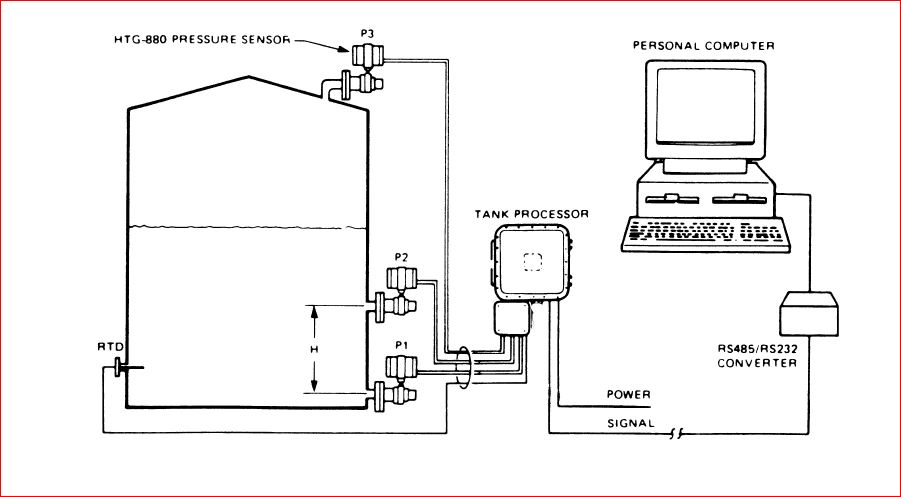 a)
PRESSURE 
Actually, the sensors P1 P2 P3  measure all a PRESSURE